非法集资知识进课堂
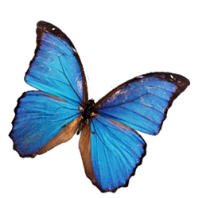 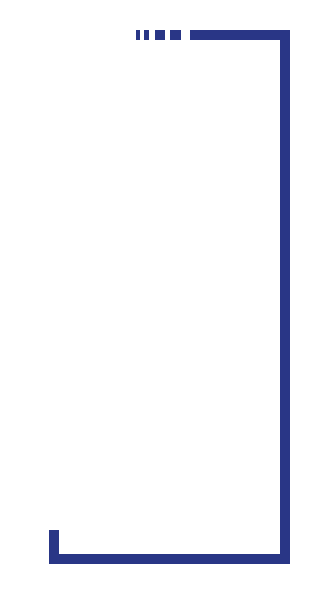 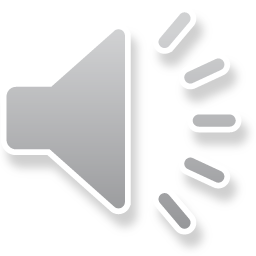 守住钱袋子
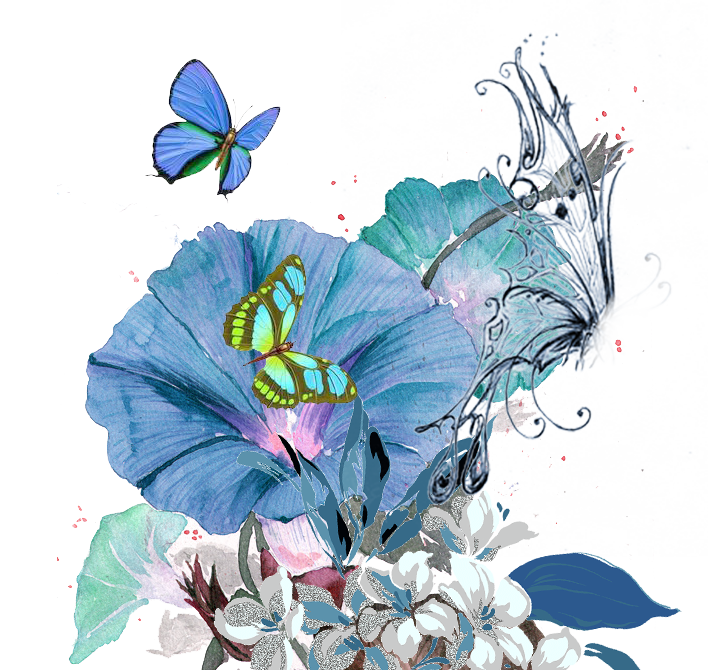 护好幸福家
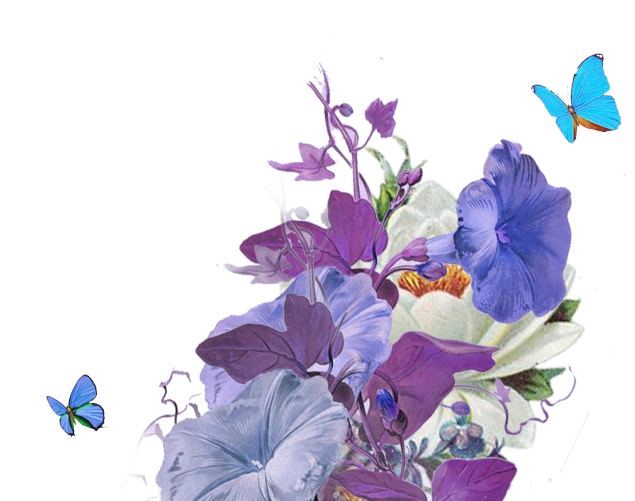 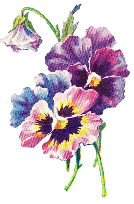 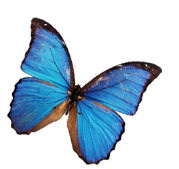 目录
主动了解非法集资
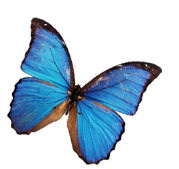 自觉远离非法集资
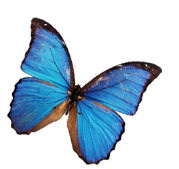 共同参与防非工作
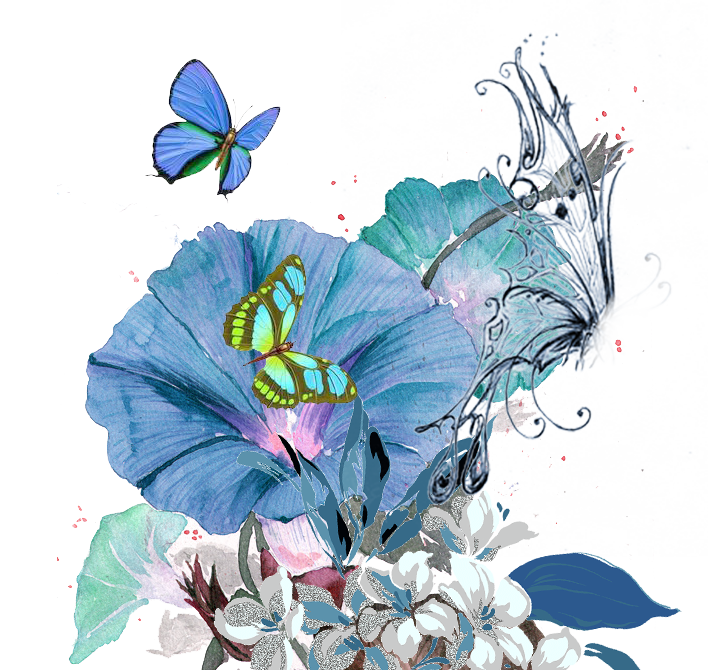 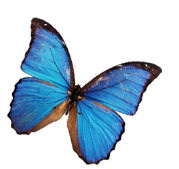 吸取经验总结教训
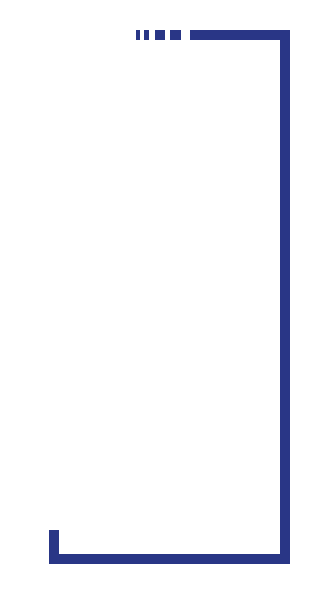 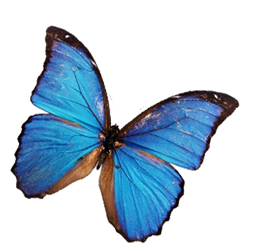 01
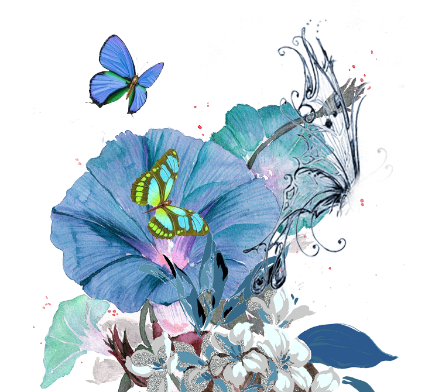 主动了解非法集资
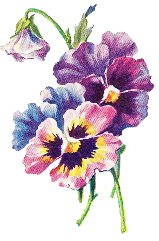 01 主动了解非法集资
什么是非法集资
国务院令第737号《防范和处置非法集资条例》明确规定：
非法集资是指未经国务院金融管理部门依法许可或者违反国家金融管理规定，以许诺还本付息或者给予其他投资回报等方式，向不特定对象吸收资金的行为。

判定非法集资行为需同时具备三要件：
一是“未经国务院金融管理部门依法许可或者违反国家金融管理规定”，即非法性；
二是“许诺还本付息或者给予其他投资回报”，即利诱性；
三是“向不特定对象吸收资金”，即社会性。
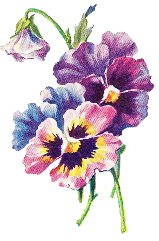 01 主动了解非法集资
非法集资常见手段
3.虚假宣传造势
在宣传上往往一掷千金，聘请明星代言、名人站台，在各大广播电视、网络等媒体发布广告、在著名报刊上刊登专访文章、雇人广为散发宣传单、进行社会捐赠等方式，制造虚假声势。
1.许诺高额回报
编造“天上掉馅饼” “一夜成富翁”的神话，许诺还本付息或给予其他回报。为了骗取更多的人参与集资，非法集资人在集资初期往往按时足额兑现承诺的本息或回报，待集资达到定规模后，便秘密转移资金或携款潜逃，使集资参与人遭受经济损失。
4.利用亲情诱骗
有些非法集资参与人，为了完成或增加自己的业绩，不惜利用亲情、地缘关系，编造自己获得高额回报的谎言，拉拢亲朋、同学或邻居加入，使参与人员迅速蔓延集资规模不断扩大。
2.编造虚假项目
通过注册貌似合法经营的公司或企业，打着响应国家产业政策开展创业创新等幌子，编造各种虚假项目，有的经常组织免费旅游、考察等，骗取社会公众信任。
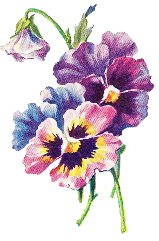 01 主动了解非法集资
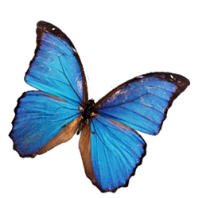 非法集资表现形式
非法集资活动涉及内容广，表现形式多样。《防范和处置非法集资条例》总结了非法集资的五种表现形式：
（1）设立互联网企业、投资及投资咨询类企业、各类交易场所或者平台、农民专业合作社、资金互助组织以及其他组织吸收资金。
 （2）以发行或者转让股权、债权，募集基金，销售保险产品，或者以从事各类资产管理、虚拟货币、融资租赁业务等名义吸收资金；
 （3） 在销售商品、提供服务、投资项目等商业活动中，以承诺给付货币、股权、实物等回报的形式吸收资金；
 （4）违反法律、行政法规或者国家有关规定，通过大众传播媒介、即时通信工具或者其他方式公开传播吸收资金信息；
 （5）其他涉嫌非法集资的行为。
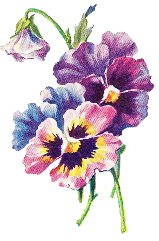 不论合法理财还是非法集资，投资即存在风险。
01 主动了解非法集资
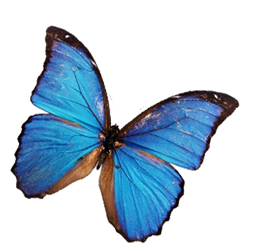 非法集资表现形式
最高人民法院关于审理非法集资刑事案件具体应用法律若干问题的解释(2022修正)总结了非法吸收公众存款的十二种表现形式：
(1) 不具有房产销售的真实内容或者不以房产销售为主要目的，以返本销售、售后包租、约定回购、销售房产份额等方式非法吸收资金的；
(2) 以转让林权并代为管护等方式非法吸收资金的；
(3) 以代种植(养殖)、租种植(养殖)、联合种植(养殖)等方式非法吸收资金的；
(4) 不具有销售商品、提供服务的真实内容或者不以销售商品、提供服务为主要目的，以商品回购、寄存代售等方式非法吸收资金的；
(5) 不具有发行股票、债券的真实内容，以虚假转让股权、发售虚构债券等方式非法吸收资金的；
(6) 不具有募集基金的真实内容，以假借境外基金发售虚构基金等方式非法吸收资金的；
(7) 不具有销售保险的真实内容，以假冒保险公司伪造保险单据等方式非法吸收资金的；
(8) 以网络借贷、投资入股、虚拟币交易等方式非法吸收资金的；
(9) 以委托理财、融资租赁等方式非法吸收资金的；
(10) 以提供“养老服务”、投资“养老项目”、销售“老年产品”等方式非法吸收资金的；
(11) 利用民间“会”“社”等组织非法吸收资金的；
(12) 其他非法吸收资金的行为。
不论合法理财，
还是非法集资，
投资即存在风险。
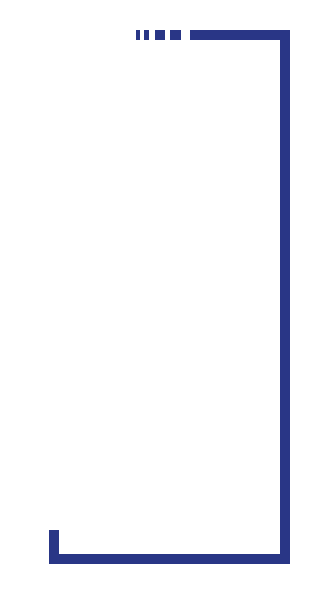 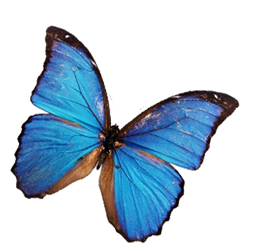 02
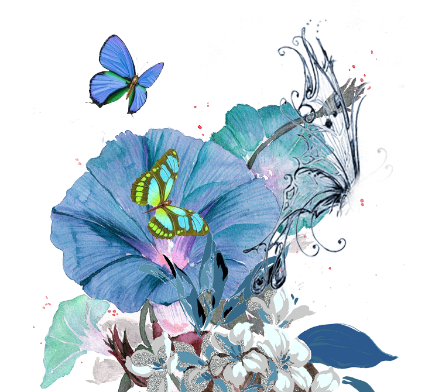 自觉远离非法集资
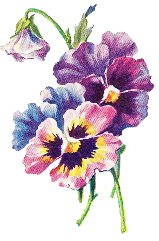 02 自觉远离非法集资
有效识别非法集资
三 看
二看宣传内容
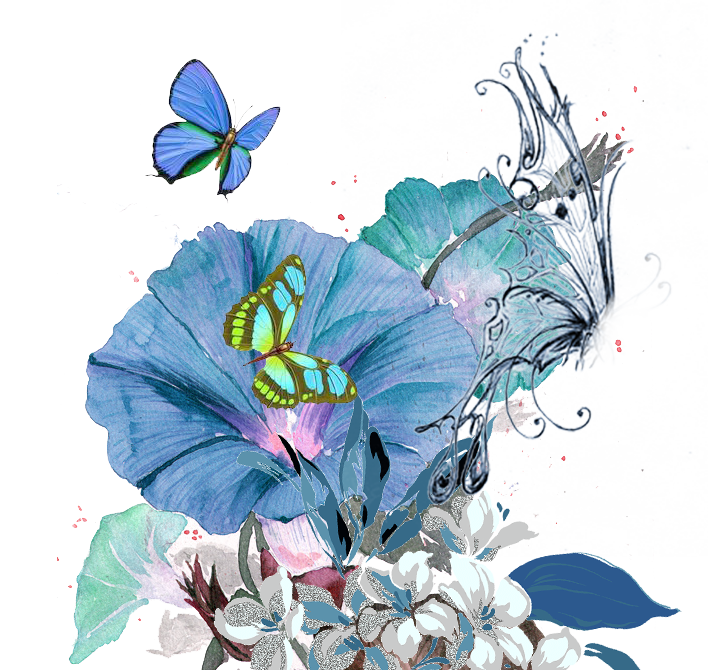 一看融资合法性
1.看宣传中是否含有或暗示“有担保、无风险、高收益、稳赚不赔”等内容；
2.看宣传中是否含有挂靠央企、国企、中直、事业单位等幌子。
1.看是否取得企业营业执照；
2.看是否取得国家金融管理部门的金融业务许可；
3.看是否在批准的经营范围内开展业务。
四看防非风险提示
三看经营模式
1.从网络上搜索此类公司看看大众反应
2.从网络上看看防非知识小视频
1.看有没有实体项目；
2.看项目真实性；
3.看获取利润的方式等。
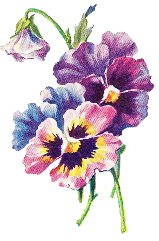 02 自觉远离非法集资
有效识别非法集资
三  思
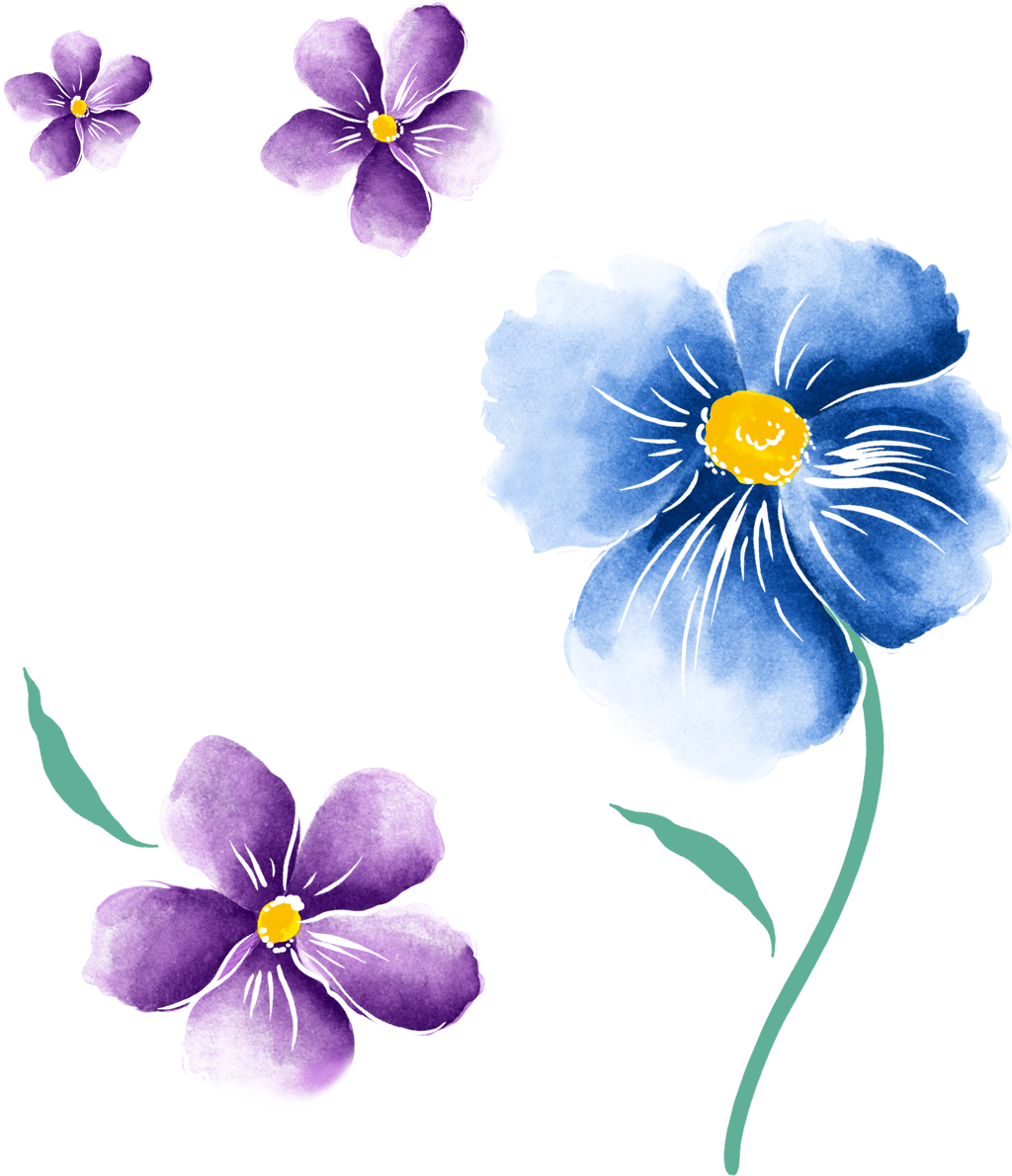 自身经济实力是否能够承受本金全额亏损的后果
是否真正了解该产品及市场行情
投资收益是否符合市场经营规律
很多人不懂外汇原油交易、虚拟货币交易、艺术品交易等，却盲目听信别人，把资金投入各种非法交易平台，最终血本无归。
收益率超过6%就要打问号，超过8%就很危险，10%以上就要准备损失全部本金。
遇到相关投资集资类宣传，一定要防止头脑发热，先征求家人的意见，确定损失这些钱是不是能够承受得住。
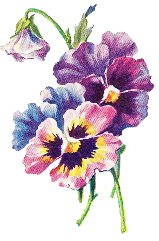 02 自觉远离非法集资
有效识别非法集资
二要稳健，不要冒险。
一要理性，不要侥幸。
三要警惕，不要盲目。
天上不会掉馅饼，掉下来的不是“圈套”就是“陷阱”。

要坚守理性底线，想想自己懂不懂，比比风险大不大，看看收益水平合不合实际，问问家人朋友怎么看，不要被赌博心态和侥幸心理蒙蔽双眼。
高收益意味着高风险，还可能是投资骗局，投一次就血本无归！

要合理评估自身承受能力，审慎确定风险承担力，不轻易冒险投机！
记住天上掉馅饼、地下有陷阱。
“收益丰厚、条件诱人、机会难得、名额有限”都很可能是忽悠，一定要警惕 、 警惕、再警惕！

多留个心眼儿，绝不要听风就是雨，盲目“随大流”不是投资，而是投机！
三要三不要
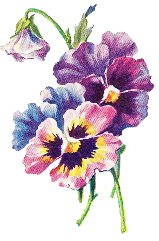 02 自觉远离非法集资
熟人热心不轻信
官方背景不迷信
高息诱饵不动心
违规吸储不参与
合法吸收储不大意
老板实力不崇拜
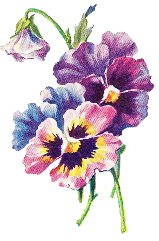 02 自觉远离非法集资
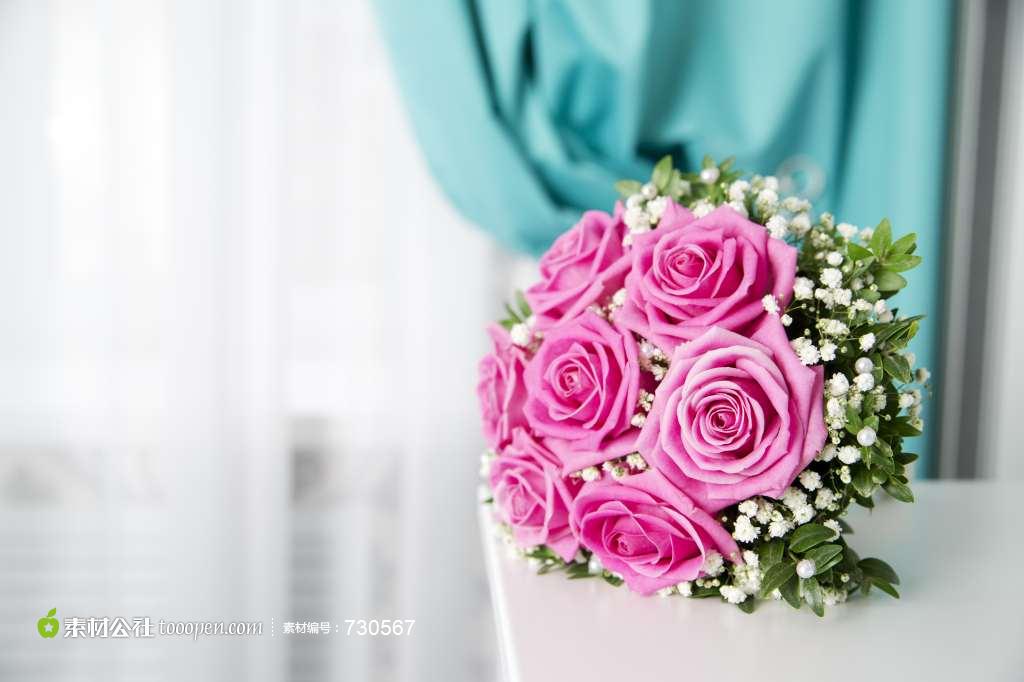 通过正规渠道购买理财产品
不与银行、保险从业人员个人签订投资理财协议，不接收从业人员个人出具的任何收据、欠条，不把钱打给个人和没有金融业务许可的公司。
投资有风险，
理财需谨慎，
风险皆自担。
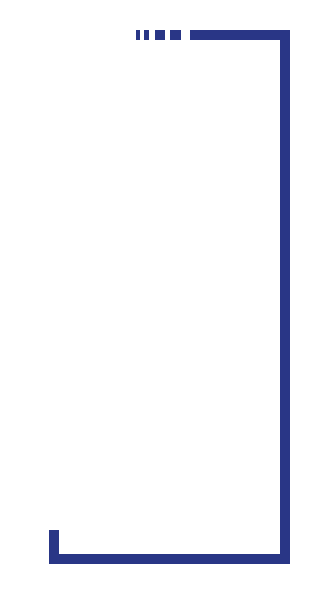 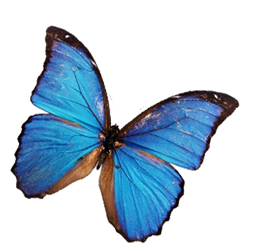 03
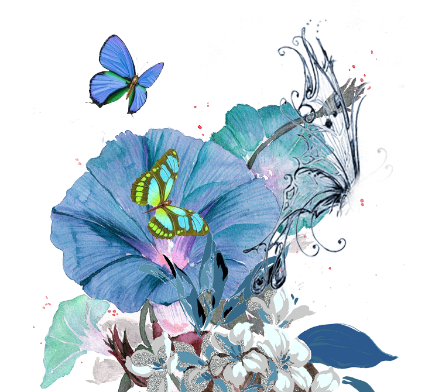 共同参与防非工作
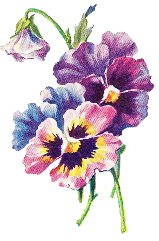 03 共同参与防非工作
动动小手指转发朋友圈
参与宣传
刷视频，看到好的防非、反诈等各类公益视频，可以转发朋友圈，提醒更多人看到。
多和家人聊聊天避免家人被骗
护好小家
为父母们、孩子们灌输一些防非、防诈、防骗意识，贪小便宜吃大亏。
关注“金安举报中心”小程序
积极举报
遇到涉嫌非法集资行为及时报案，或通过微信搜索“金安举报中心”小程序进行登记举报。
让我们共同守住我们“钱袋子”，护好我们的“幸福家”。
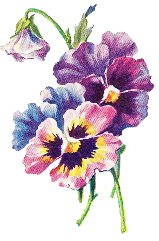 03 共同参与防非工作
居民关注度较高的投资渠道
存款类

可以面向社会公众吸收存款的机构是：经国家金融监管总局（原中国银保监会）许可设立的各类银行机构。
私募类

可以面向合格投资者募集资金的机构包括：信托、私募基金等。投资前，建议您到证券投资基金业协会网站查询私募基金管理机构是否登记。同时，您必须达到一定资产和收入要求，具备相应风险识别能力和承担能力，投资单个产品一般有最低金额限制，不得汇集他人资金投资。相关机构不得进行公开营销宣传，不得承诺保本和最低收益。
公众理财类

可以面向社会公众销售理财产品的机构包括：国家金融监管总局（原中国银保监会）或中国证监会许可设立的银行、证券公司、期货公司、基金管理公司以及取得证券投资基金销售资格的保险机构、证券投资咨询机构、独立基金销售机构。
理性投资,谨慎投资，投资有风险
       投资就像钓鱼，有鱼大家一起赚，没鱼一起亏。
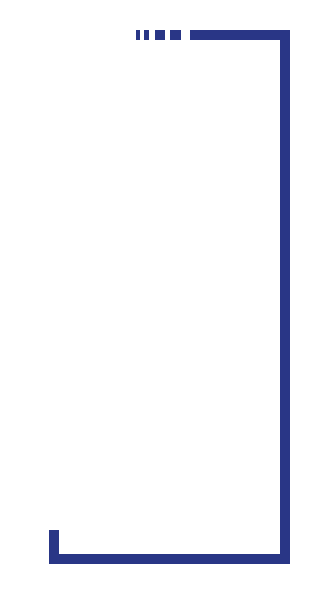 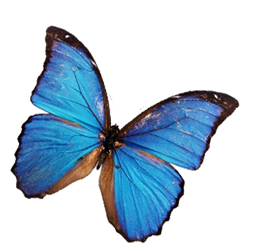 04
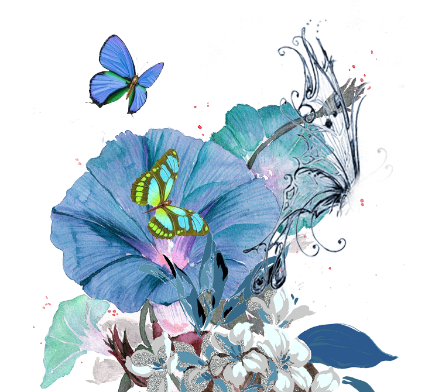 吸取经验总结教训
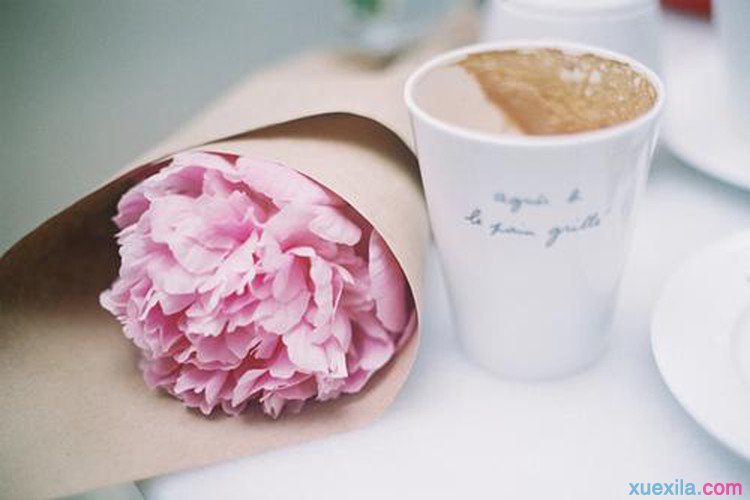 防范和处置非法集资是一项长期、复杂、艰巨的系统性工程。当前非法集资风险总体可控，但形势依然严峻。

随着市场业态、科技发展，新型非法集资手法不断增多，非法集资形式更加隐蔽，犯罪组织体系更加严密，识别难度更大。
为切实增强大家风险识别能力，守好大家自己的“钱袋子”，将我省选编的部分真实案例展示给大家，希望能够帮助大家认识什么是非法集资，如何识别非法集资。


防范和处置非法集资是一场没有硝烟的人民战争。我们相信，在广大人民群众的共同参与和支持下，我们一定能够打赢非法集资这场攻坚战役，让非法集资从梁山大地上彻底消失。

希望我们携手并肩，同心同向，一起护好幸福家，共创美好生活！
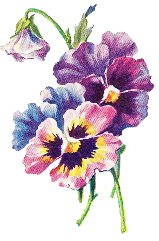 04吸取经验总结教训
高利息？警惕血本无归
                                  ——某资产管理有限公司非法吸收公众存款一案
案情回顾
某资产管理有限公司未经金融管理部门批准、在无资格从事吸收公众存款业务的情况下，承诺12%到18%的年利率，通过亲朋好友间的口口相传、相互宣传推介开展投资理财业务，共向社会公众非法吸收存款641.43万元，案发时仅归还本金16万元。

作案手段
本案中，被告人牟某、郭某利用人民群众希望财富保值增值的愿望非法吸收公众存款，其主要作案手段：
一是善于包装。通过夸大公司规模、制作“正规的”理财单、编造投资项目等方式，获取群众对公司的信任。
二是高利诱惑。利用群众渴求高收益的愿望，通过许诺高于同期银行存款三至五倍的高利率，诱惑缺乏理财手段的群众投资。群众投资后，被告人以借新还旧的方式兑现承诺，吸引更多群众入股，直至资金链断裂。
三是熟人传播。本案非法集资人主要通过亲朋好友之间的口口相传、互相宣传推介吸引群众投资，群众受惑于熟人投资获利的个案宣传和对熟人的信任，陷入非法集资泥潭。
案件警示

大家追求财富的保值增值无可厚非，但以高利率为诱饵的非法集资活动不仅严重破坏国家金融管理秩序，还必然导致集资参与人血本无归，引发一系列的社会问题。作为普通百姓，在进行投资理财时一定要三思而行：
一是要选择正规金融机构。对社会上各种投资理财机构一定要分辨清是否具备从事金融活动的业务资质，必要时向当地金融监管部门咨询确认。
二是要合理衡量收益与风险，坚信天上不会掉馅饼。非法集资往往以高回报诱惑群众参与，但非法集资人往往将集资资金肆意挥霍或用来支付前期借款利息，一般缺乏盈利手段，难以覆盖高额利息支出，极易资金链断裂。
三是要主动举报、及时止损。非法集资本质就是庞氏骗局，随着非法集资金额如滚雪球般越滚越大，必将跌入谷底崩裂。大家应该充分认识非法集资危害性，一旦参与非法集资，应当果断退出，并主动向当地金融管理部门或公安机关举报。
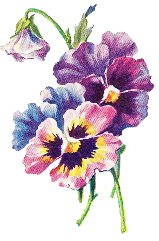 04吸取经验总结教训
金融超市理财？陷阱！
                     ——某信息咨询公司非法吸收公众存款案
《防范和处置非法集资条例》规定，除法律、行政法规和国家另有规定外，企业、个体工商户名称和经营范围中不得包含“金融”、“交易所”、“交易中心”、“理财”、“财富管理”、“股权众筹”等字样或者内容。
但在该《条例》生效（2021年5月1日）前，有大量公司在名称中使用“金融”“金融超市”等字样，公司名称或经营范围中使用上述字样，并不等于该公司开展的金融业务已经金融管理部门依法许可。
案情回顾
某信息咨询公司通过开办“金融超市”，未取得金融管理部门依法许可，擅自对外发布吸收存款信息，以月息9厘的利息为诱饵，向社会不特定群众180余人吸收存款，涉案金额1700余万元。

作案手段
一是企业名称使用“金融超市”字样。老百姓极易被迷惑，认为其是正规金融机构。
二是承诺“高息回报”。因承诺利息高于银行同期存款利息，老百姓极易被吸引。
案件警示
金融行业是特许经营行业，任何单位和个人不经批准不得设立金融机构，不得从事或变相从事金融业务活动，不得无证经营或超范围经营；持牌金融机构必须经金融管理部门依法许可、按照国家金融管理规定开展业务。
请投资者不要盲目轻信公司名称高大上名称，应选择有相应金融业务资质的正规机构、正规渠道获取金融服务。具体可以登录金融管理部门网站、行业协会网站查询机构有关信息、或者向当地金融管理单位核实机构资质。
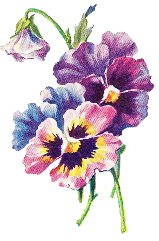 04吸取经验总结教训
打着“政府项目”旗号的集资骗局 
                                           ——某信息咨询服务有限公司非法吸收公众存款案
打着国资背景、政府项目的旗号，以借款、入股、合伙等方式向不特定对象吸收资金，试图披上合法外衣，但在法律面前，任何背书和掩盖都是苍白的。
案件警示

近年来，随着国家对非法集资打击力度不断加大，一些不法分子打着国资背景、政府项目的旗号，试图以政府信用背书蒙蔽群众，达到其非法集资目的，严重侵害群众合法权益，扰乱金融经济秩序，影响社会稳定。
请广大群众不要被所谓的名人站台、政府扶持项目、国资背景等宣传蒙蔽，理性、审慎投资，防止上当受骗。
案情回顾
张某等人依托某某投资管理有限公司某分公司（后改名为某某信息咨询服务有限公司某分公司），拉拢大量业务员成立经营团队，并按照区域化特征在乡镇设立咨询分理处，累计吸收资金10326万元，造成投资人损失共计3033.62万元。
作案手段
一是以总公司国资企业投资某国际电商产业园及电商基地、综合体等政府项目为名进行公开宣传，打着国资背景、政府项目的旗号，提升公众信任度。
二是下设区域分公司、乡镇咨询分理处，通过发放宣传册、播放视频宣传片、团队经理授课等方式，以近邻亲朋为主要目标，口口相传，区域化发展业务员从而不断拓展客户量。
三是通过签订相关协议、利用第三方支付平台划扣方式，取得广大群众信任；以年利率7%-9%不等的高额利息回报，诱惑群众参与投资。
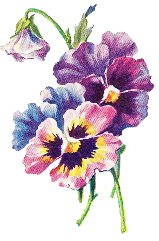 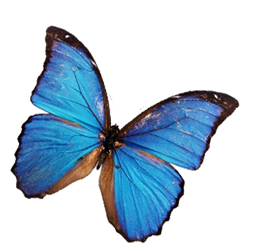 04吸取经验总结教训
远离这类投资理财APP 
                                                          ——某信息科技有限公司非法吸收公众存款案

案情回顾
W市公安局高新技术产业开发区分局经侦大队接上级部门通知，上海某信息科技有限公司在未经有关部门批准的情况下，通过投资平台，采取媒体广告宣传、门店招揽等方式，以高额回报为诱饵，向社会不特定对象非法吸收资金，涉嫌非法吸收公众存款。经查，该公司在高新区设立有一家门店，投资群众65人，投资金额1412.02万元。

作案手段
一是虚假宣传。通过媒体广告宣传、门店招揽等方式，宣传公司的实力、产品紧贴国家政策、产品收益高、安全系数高等，以高额回报为诱饵，骗取投资群众信任；
二是搭建投资平台。引诱群众扫描二维码，下载并安装交易软件APP，在投资平台内选择所谓理财产品并通过第三方支付方式支付投资金。
案件警示
近年来，在“互联网+”概念催化下，一些不法分子效仿银行金融机构，违规设计交易软件APP，骗取投资者信任，实施非法集资。
根据《移动互联网应用程序信息服务管理规定》，应用程序提供者提供互联网信息服务，依法须经有关部门审核同意或者取得相关许可方可提供服务。
在此，提醒大家，一定要通过正规软件平台（应用商店）下载安装APP，不要扫描来历不明或来源存疑的二维码；要认真审核APP服务商经营资质，看其是否有金融业务许可证，是否在依法许可范围内开展金融业务。
再次强调，任何单位或个人，未经国务院金融管理部门依法许可或者违反国家金融管理规定，以许诺还本付息或者给予其他投资回报等方式，向不特定对象吸收资金的行为均属非法，天网恢恢疏而不漏，从非法集资中获取经济利益，必将收到法律的制裁。
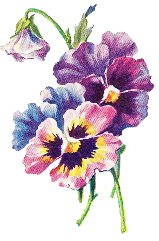 04吸取经验总结教训
作案手段
  一是抓住部分老年人贪小便宜、对社会新兴事物不熟悉的特点，以小礼物、感情交流、新型理财等方式，捏造虚假投资产品，以高额回报为诱惑，骗取老年人存款。
  二是作案具有“雪球效应”，将店铺打造成老年人日常活动圈子，以集体免费旅游等方式控制老年人日常生活，大力宣传理财产品，鼓励老年人拉人入伙，造成“一人上当，集体受骗”的情况。
  三是采取“钓鱼”式骗局，对理财产品许诺高额回报，并每日进行返利，多则一两百元，少则十几元，给老年人一种可以不断回报、不断投资的假象，吸引了大量投资。


案件警示
以习近平同志为核心的党中央高度重视老龄工作，习近平总书记多次作出重要指示批示，强调要“老年人共享改革发展成果、安享幸福晚年”。
近年来，部分公司专门以“消费养老”为噱头，鼓吹投资理财产品，对老年人来说极具诱惑性。
为了防止该类案件再次发生，应该注意，一是不要轻信“理财产品”，任何高额回报理财产品必然带有高风险，对吹嘘完全没有风险的理财产品更要提高警惕；二是大多数理财产品以新名词、新技术包装自己，对于年轻人来说是显而易见的骗局，而对于部分老年人来说则无法识破，建议子女多多与父母交流，提高父母的风险识别能力。
揭穿“消费养老”的骗局     
                  ——曹某某、王某某涉嫌非法    吸收公众存款案
到店免费按摩、发奖券、鸡蛋、免费旅游……，这只是吸引老年人的噱头，千万不要贪小便宜，你看重他的小利，他看中您的本金。
案情回顾
    2021年5月，G县接公安部经侦局云端协查线索：某公司以“消费养老”为噱头向老年人非法集资，现该公司在G县设立店铺，涉及G县辖区30余名集资参与人。至案发已经吸收存款130余万元，涉及集资人39人。
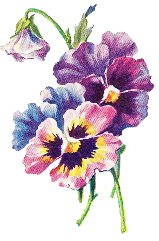 04吸取经验总结教训
通过亲朋向社会公众集资合法吗
                     ——夫妻二人共同非法吸收公众存款案
《最高人民法院关于审理非法集资刑事案件具体应用若干法律问题的解释》规定，未向社会公开宣传，在亲友及单位内部面向特定对象吸收资金，不属于非法吸收或变相吸收存款。但是集资对象超出了亲友范围，通过亲友口口相传等方式宣传集资项目，事实上构成面向社会不特定公众吸收资金，已涉嫌非法集资。
案件警示
投资人应警惕有一定产业支撑的经营者以周转资金为由的非法吸收公众存款行为。不论经营者是否有产业依托，其融资渠道均不得面向社会不特定公众，不得以任何形式向亲友及单位内部特定对象以外的人吸收资金，否则将涉嫌非法集资。
作为投资者，也要清醒认识到，任何经营都有风险，一旦经营不善，将无法偿还曾许诺的高额回报甚至无法偿还本金。
希望投资人理性投资，拒绝任何非法投资活动；同时应警惕亲友介绍的明显超出正常回报率的投资行为，远离非法集资。
案情回顾
本案两名被告人系夫妻关系，二人共同经营管理家电商店。在经营过程中二人为筹集周转资金，许诺支付年利率为15%至24%不等的利息，向同学、亲友并通过同学、亲友介绍向社会上不特定人群吸收存款，主要用于经营活动。至案发，二人共吸收存款共计167.1万元，归还借款本金10.8万元。最终，该二人被人民法院判处非法吸收公众存款罪。
作案手段
1.利用经营家电商场的事实，吸引融资。该夫妻二人在2003年初即成立大型家电商场，借此使投资人放松警惕，后续通过偿还部分利息的方式骗取集资参与人信任。
2.通过同学、亲友向不特定对象吸收资金。被告人首先取得同学亲友信任，然后同学亲友利用自身人脉关系继续向他人介绍不法分子发行的理财产品，扩大集资参与人范围。
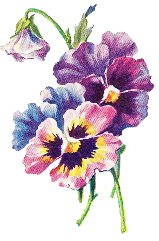 04吸取经验总结教训
警惕以房地产开发为由非法集资
                   -----何某某非法吸收公众存款案
房地产开发公司向社会直接募集资金，万一出事至少还有房子在，那么真是“跑了和尚跑不了庙”吗？
案情回顾
2017年9月，X县公安局接到群众报案称某城镇建设开发集团有限公司在X县某城市广场建设项目中向群众非法集资。经侦查，X省某某城镇建设开发集团有限公司在X县设立某某房地产开发有限公司，在未取得金融管理部门批准的情况下，以高额利息回报、买房优惠为诱饵，向社会不特定对象非法吸收存款，参与集资群众达70余人，涉案资金4000余万元。
案件警示
房地产行业一直倍受社会看好，因此，该行业的非法集资行为也更具诱惑性和欺骗性。房地产类非法集资一般以所谓“内部认购”、发放VIP卡等形式，甚至“一房多买”，变相销售融资；有的还采取分割销售商铺并承诺售后包租、定期高额返还租金或到一定年限后回购方式，诱导社会公众购买。
根据法律规定，不具有房产销售的真实内容或者不以房产销售为主要目的，以返本销售、售后包租、约定回购、销售房产份额等方式非法吸收资金的，均以非法吸收公众存款罪定罪处罚。
请社会公众投资房地产时一定甄别考察开发商实力，了解项目楼盘手续，防范掉入非法集资陷阱。
作案手段
一是高息诱惑。非法集资月息2分到5分不等，由公司法人出具盖有该公司印章及法人签字的收据，让群众直接将投资款汇至特定的银行账号或直接收取现金。
二是通过地下网络相互串联。该公司高息吸收存款的消息主要靠参与集资者相互转告扩散，另外该公司还有专人向社会吸收存款，并按吸收存款数额从中赚取“介绍费”，用新吸收存款换取该群众自身集资款的提取，以此维系公司运转。
三是以买房优惠为诱饵，许诺给与投资者相应买房优惠或以建成后的房产作保，以消除群众疑虑。
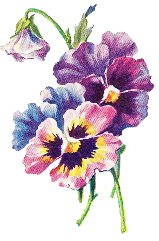 04吸取经验总结教训
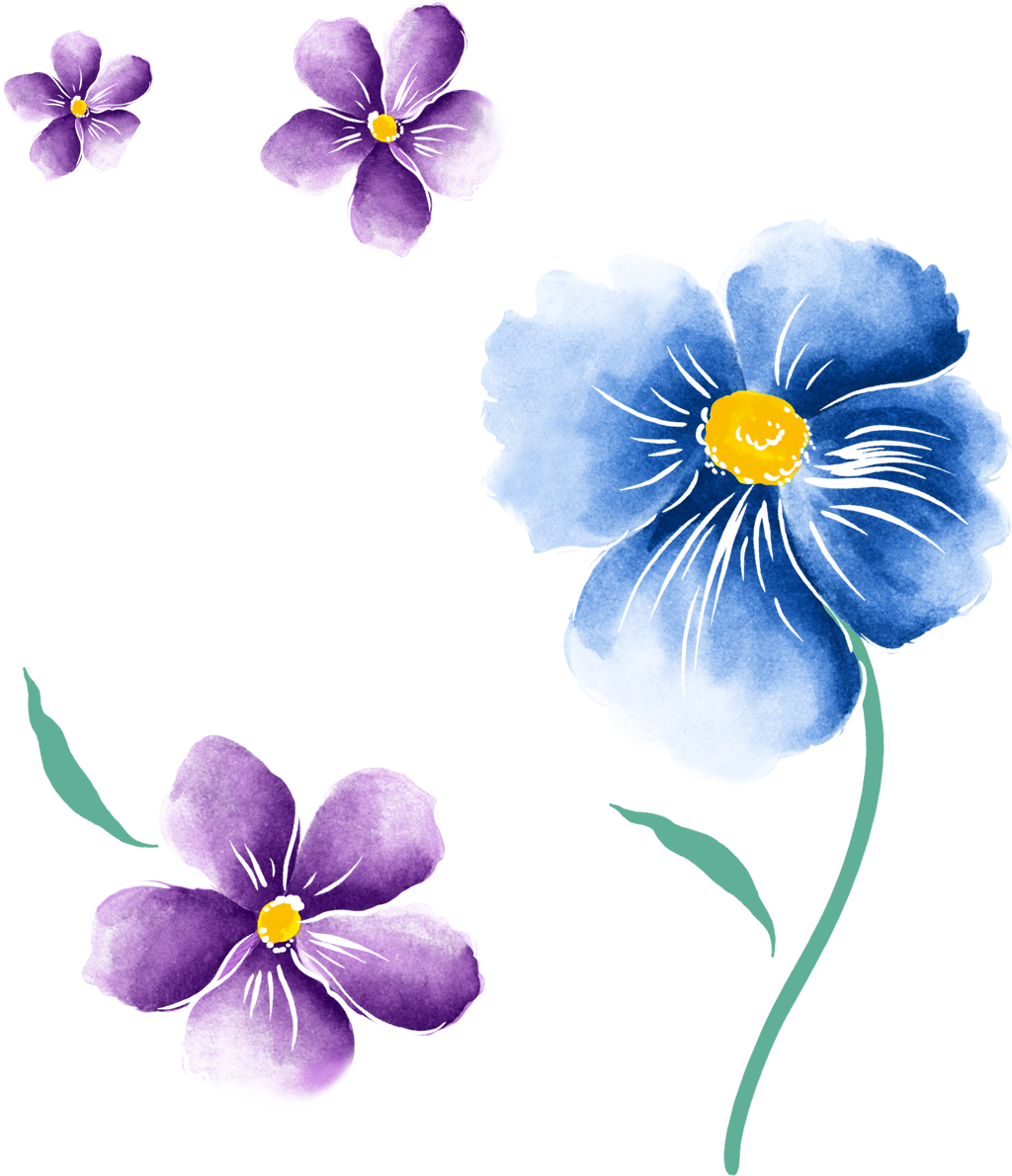 “代种植”可能是融资陷阱
          ——张某非法吸收公众存款案
假借种植、养殖等名义，吸引群众认购、认养，但是并没有真正的实物交易，这种交易活动的本质其实是变相的吸收存款，已涉嫌非法集资。
案情回顾
2019年4月，群众举报张某存在非法吸收公众存款嫌疑。经立案侦查，2016年5月，张某注册成立A公司。2016年10月1日，张某从苏某某的农业合作社租赁160亩土地用于种植冰葡萄，并于2017年春天种植上了58000棵冰葡萄树苗。参考住宅楼销售预售的方法，张某开始使用以冰葡萄产权预售方式来吸收资金。张某将冰葡萄分为30棵为一组，每组的认购价格是4500元。投资人员签订合同交款认购后，可以得到所认购冰葡萄十年的产权，每年所产的冰葡萄如果投资人员自己采摘，收益就全部归投资人所有。如果是委托A公司工作人员采摘并销售，公司收取10%的管理费。吸收资金模式确定后，张某通过广播电台、报纸、业务人员等形式进行宣传，吸收公众存款对象95人，最终给存款人造成直接经济损失共计91.3万元。
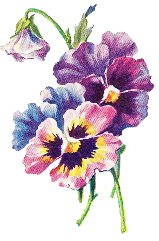 04吸取经验总结教训
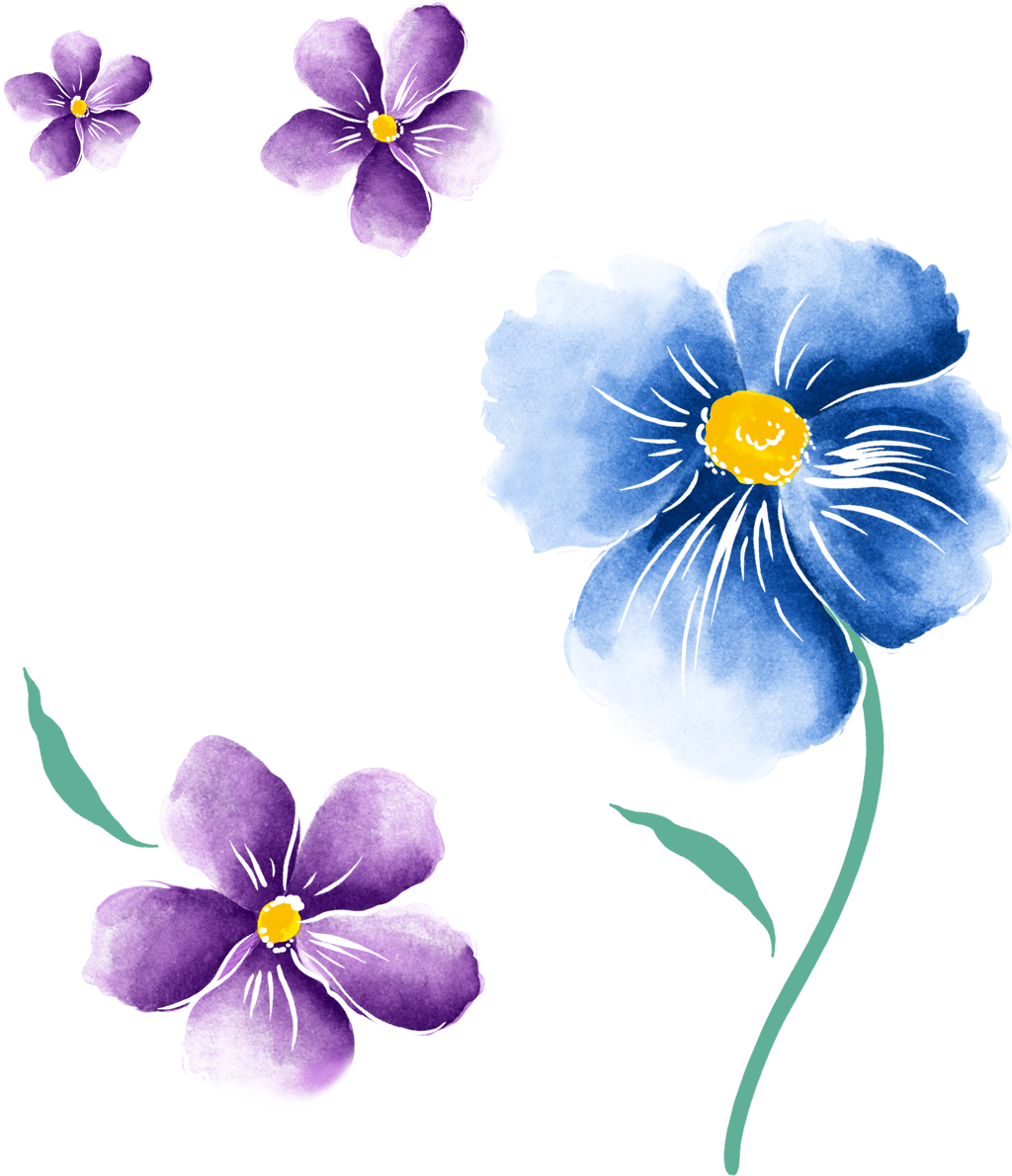 “代种植”可能是融资陷阱
          ——张某非法吸收公众存款案
作案手段
一是虚假宣传造势，获取信任。在市内主流媒体打广告，在高档商务写字楼租赁大面积办公室，豪华装修，用照片合成与领导人的合影，伪造成公司实力强、资金雄厚、有背景的假象。通过聘用业务员发展下线进行宣传，以发放小礼品的方式引诱群众关注其宣传的投资项目，形成业务前景乐观的假象。  
二是披着合法的外衣，实现非法目的。张某某成立的A公司工商登记、税务登记等资料齐全，集资人投资时与A公司签订书面合同，A公司出具收款收据，在集资人看来公司的经营合法、宣称的冰葡萄预售与委托种植相似，使得群众对此深信不疑。
三是高利诱惑。不法分子鼓吹高收益低门槛零风险，快速致富赚钱不费力等噱头诱骗社会公众投资。
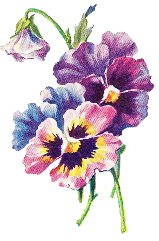 04吸取经验总结教训
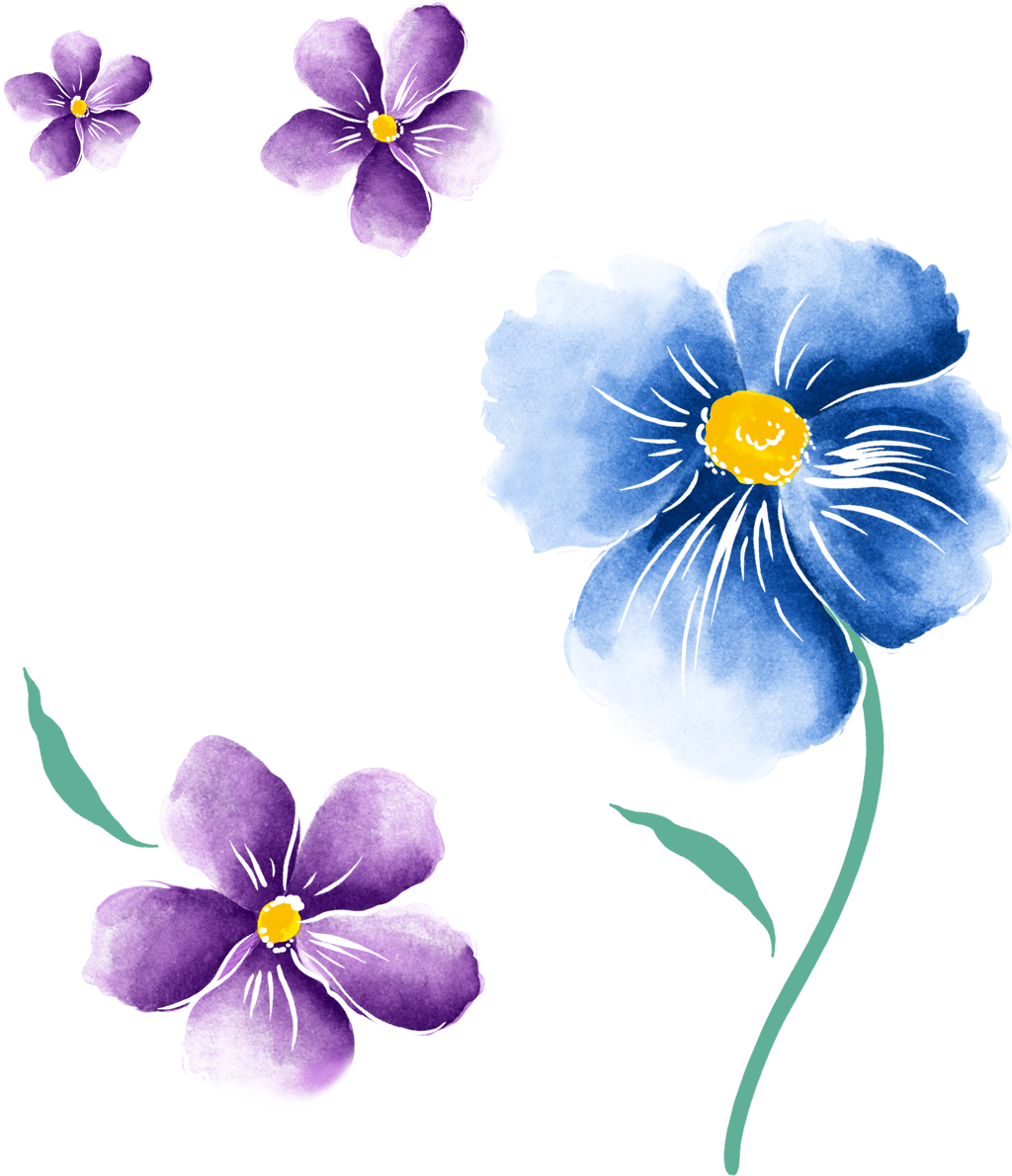 “代种植”可能是融资陷阱
          ——张某非法吸收公众存款案
案件警示
随着农村经济的发展，各种打着“生态农业”、“特色种植”“合作造林”“庄园开发”等名目的非法集资案件逐渐高发。
该类犯罪一般以种植经济作物、养殖动物等名义，吸引群众投入资金认购、认养，实际并不交付或不完全交付动、植物实物，投资回报也与种、养殖动植物数量无关，而与投入的资金直接相关。
请人民群众一定牢记，任何投资都是有风险的，凡是承诺保本高收益的投资理财就有违法风险。您看中他的高收益，最终损失自己的本金。
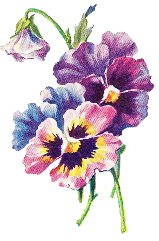 04吸取经验总结教训
农民专业合作社不得向社会公众吸收资金
合作社应当采取会员制、封闭性管理经营模式，业务范围“限于合作社成员内部”，不得将与生常经营业务无关的社会不特定人群吸纳为会员，不得从事与章程无关的活动。
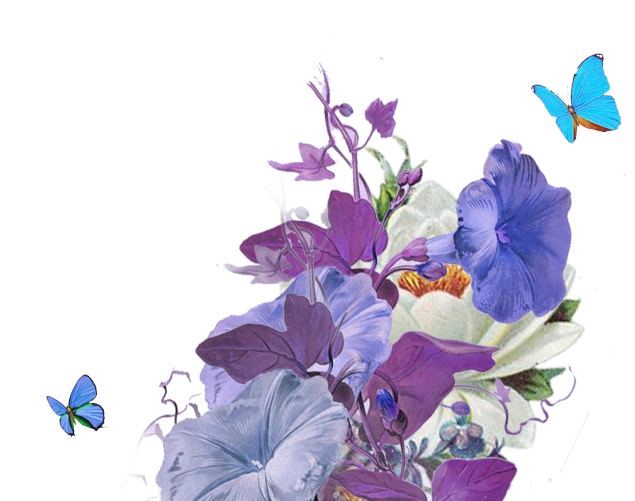 案情回顾
某专业合作社于2011年8月15日成立，注册资金1000万元。该合作社从成立之初便脱离营业执照上的经营范围、违反国家金融管理法规，以高息为诱饵，面向社会不特定公众，通过发展代办员以宣传单或者口头宣传方式，向社会公众非法吸收存款。其中2013年4月至2015年1月，合作社以年息5.13%吸纳存款，再以1.2%的月息放贷的运营方式公开向3000余人非法吸收存款1400万余元。
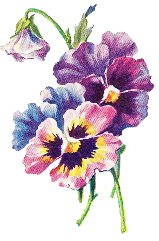 04吸取经验总结教训
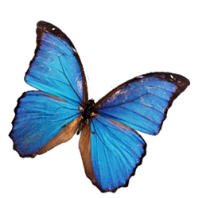 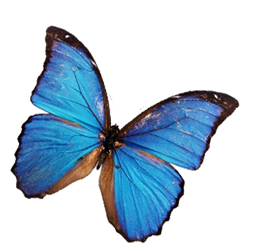 农民专业合作社不得向社会公众吸收资金
作案手段
一是成立农村专业合作社，披上所谓合法外衣。涉案农业合作社负责人为了蒙蔽群众，成立专业合作社，办理齐备的工商执照、税务登记，并有实际的经营活动，同时宣称具有相关监管部门许可。群众见到相关手续齐备，往往不深究是否具有吸储存款资质，便将大额存款存入合作社。
二是以吸纳入股股金名义吸收资金。合作社在吸储存款时向群众宣传是以发放股金的形式获取收益，同时以高额收益为诱饵，且此案中该合作社另有三家连锁，使许多有短时间致富思想的群众上当受骗。
三是夸大和虚假宣传造势。聘请代办员为揽储业务员，主要向辖区农民群众宣传，吸储存款。
四是向社会公众发放高利贷款赚取利差。该专业合作社不以合作社成员的生产经营为主要服务对象，而是用于向社会公众发放高利贷款以赚取利差。
案件警示
农民专业合作社是社员制、封闭性的组织，不允许向社会不特定对象进行公开宣传吸收资金，不允许对外吸储放贷、高额揽储，也不允许以吸收资金为目的把与合作社没有业务关系的个人或组织吸收为成员。
一要问一问。主动向相关行业主管部门及金融管理部门询问合作社业务开展的合法性和合规性；
二要看一看。合作社是否采取开放式面向与同类农产品生产经营者或同类农业生产经营服务的提供者、利用者之外的社会不特定人群开展业务；是否以不特定分红方式承诺给付相对固定高息；是否将吸收资金用于向社会公众发放高利贷盈利或投资其他非农业合作社内生产经营项目。
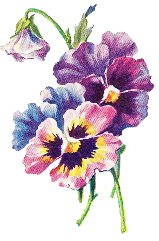 04吸取经验总结教训
合作社不得变相开展信用互助业务
                   ——耿某某涉嫌非法吸收公众存款案
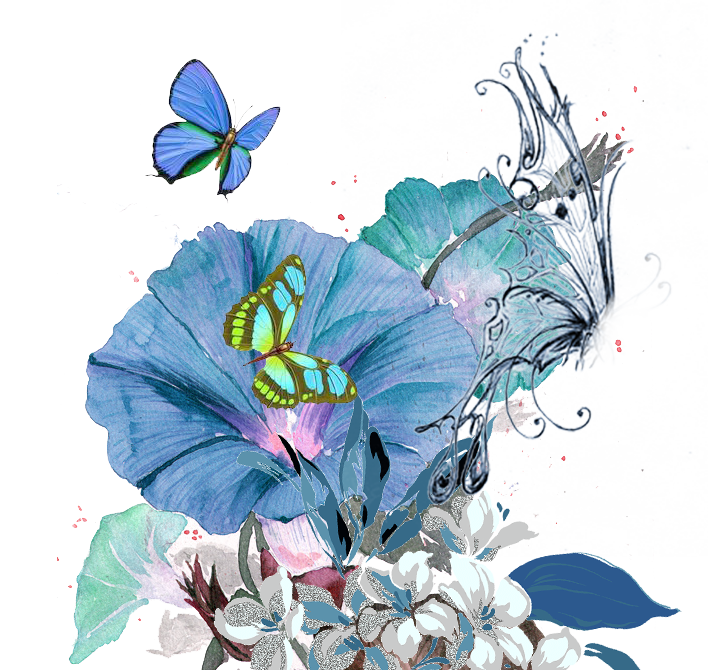 农民专业合作社应面向社员，按照“限于合作社成员内部、用于关联产业发展，对内不对外、吸股不吸储、分红不分息”的原则开展生产经营服务，不得面向成员之外的不特定对象吸收存款或发放贷款。
案情回顾
自2016年以来，耿某某未经有关部门批准，以某某合作社为名，印制合作社“互助资金单”、“互助资金结算单”等，以承诺支付6.03%的高额年息、到期还本付息为诱饵，通过口口相传等方式向社会公开夸大宣传合作社发展前景及实力，面向社会不特定群众400余人吸收存款总计为360余万元，给群众造成直接经济损失310余万元。
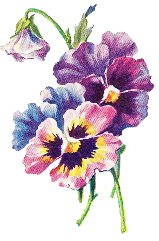 04吸取经验总结教训
合作社不得变相开展信用互助业务
         ——耿某某涉嫌非法吸收公众存款案
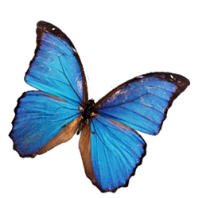 案件警示
近年来，一些从事农业生产经营的合作社打着“合作金融”的旗号，以开展信用互助业务为名，虚构农业生产经营项目，或者虽有农业生产经营项目但所吸纳资金超过实际生产经营所需资金，大肆吸收资金。所吸收资金多用与非法放贷、还本付息或被非法集资人挥霍转移。
按照国家有关规定，农民专业合作社可以在生产经营合作基础上，经有关部门批准，依法开展内部信用合作，进行成员之间的资金互助等活动。但内部信用合作不得改变信用合作资金的农业生产经营用途，应在成员内部封闭使用，不得对外吸储放贷，不得支付固定回报，非个人成员不得使用信用合作资金。
作案手段
一是收购果农水果后，不支付货款，而是以货款存入其合作社可获得高利息为名，引诱果农将货款存入其经营的合作社。
二是以合作社名义，以资金互助为名，对外宣传存款可获得高额利息，吸引与合作社生产经营服务无关的人员为会员，承诺固定高息，吸收存款。
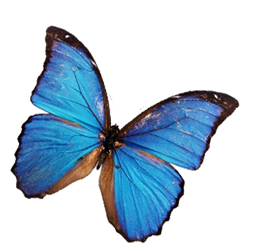 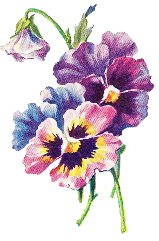 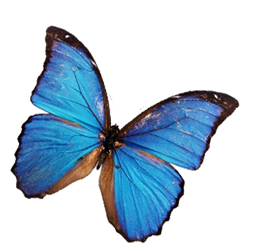 04吸取经验总结教训
以“金融互助”名义投资获取高额收益
风险预警案
原银监会、工业和信息化部、人民银行、工商总局联合下发风险提示:
    国内多地出现以“金融互助”为名，承诺高额收益，引诱公众投入资金的行为。其主要特点包括：
    1.名目繁多。常见的有：“XX金融互助社区”、“XX金融互助平台”、“XX金融互助理财”、“XX慈善金融互助平台”、“XX金融互助投资”、“XX互助社区”、“XX财富互助平台”等。
    2.发展迅速。依托互联网，通过网站、博客、微信、QQ等平台公开宣传，波及范围广。
迷惑性强。有的打着“境外名人”的旗号，声称以“摧毁不公正世界金融体系、打破金融家的控制、创建普通人的社区”为目标，通过建立所谓“公平、公正、互惠、诚实的人助人金融平台”，让社会公众通过资助别人从而得到更多人的帮助。同时，妄称“经过市场检验，已在多个国家成熟运作多年，拥有全球数亿会员”等等。
    3.利诱性强。宣称投资门槛低、周期短、收益高。例如，免费注册后，投资60元至6万元，满15天可提现，日收益1%，月收益30%，年收益23倍，无手续费。此外，参与者发展他人加入，还可获得推荐奖（下线投资额的10%）、管理奖（根据会员等级确定相应比例）等额外收益，发展人员无上限、返利无上限。
    4.隐蔽性强。多由境外人员远程操控，投资款往往通过个人银行账户网银转账或通过第三方支付平台流转。
    此类运作模式违背价值规律，资金运转难以长期维系，一旦资金链断裂，投资者将面临严重损失。
    请切实提高风险意识，理性审慎投资，防止利益受损。
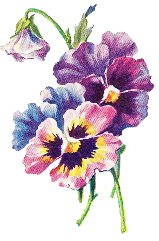 04吸取经验总结教训
合所谓入股实质是变相非法集资
                    ——被告人李某某非法吸收公众存款案
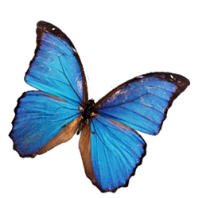 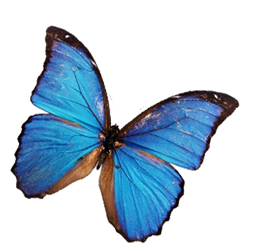 《公司法》规定，股东应以其认缴的出资额或认购的股份为限对公司承担责任。
 以投资入股为名，承诺保本高返利，实质是变相的非法集资。
案情回顾
被告人李某某租住在z市岔道口古街“日月轩”店内，未经批准，以入股“日月轩”享股息分红为由，通过公开宣传或口口相传的方式承诺到期双倍分红，向社会上不特定人员非法吸收公众存款224.78万元，造成实际损失160.8万元。
作案手段
一是承诺入股分红。被告人以开设的茶艺经营店铺为幌子，实则借宣扬祈福文化、组织少林寺旅游等幌子，吸引社会公众投资入股，并承诺高息返还入股收益。
二是通过公开宣传或口口相传的方式，渲染公司发展前景，利用投资人贪图高利润、占便宜等心理，向社会不特定人员吸收资金。
案件警示
该案为较为典型的变相吸收公众存款案。变相非吸类案件之所以能够滋长蔓延，主要原因之一是不法犯罪分子以高额回报、各类优惠返利诱骗群众参与，二是入股群众与公司签订入股协议，成为公司股东，有的不法分子甚至在公司登记注册中将其添加为股东，以骗取群众的信任。
实际上，股东即可获得分红，也应承担相应的责任，没有只收益不承担风险的好事，一定要警惕。
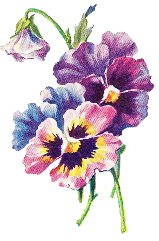 04吸取经验总结教训
警惕以发行股票名义的变相集资
                  ——某公司涉嫌非法吸收公众存款案
打着原始股上市等旗号，通过线下的方式违规发行股票，或变相发行股票、债券、彩票、投资基金等权利凭证，或通过认领股份、入股分红等方式向社会公众吸收公众存款，已涉嫌非法集资。
案情回顾
2016年4月某公司上市，2017年载明拟向不特定对象发行股份 2000 万股。但该公司未按规定提交股票发行备案材料，在已经终止该次股票发行却不公开披露的情况下，通过线下的方式违规发行股票，并通过股东公司，以线下方式分别与投资者签订书面投资协议和回购函，约定以获得的股份为投资者代为持有股票，到期后公司回购股份并支付高额利息。但是协议期限届满后，该公司未按约定回购股份并支付利息，涉嫌非法吸收公众存款。该案共涉及20余个省市600余人，涉案金额高达1.29亿余元。
作案手法
一是冒用股票名义进行非法吸收公众存款，通过违规发行股票，诱骗公众认购该公司股票，出具回购承诺函，约定协议约定期限到期后回购股份和支付利息。
二是通过宣传公司规模大、效益好等虚假宣传造势方式，向公众承诺高额稳定回报，欺骗公众投资。
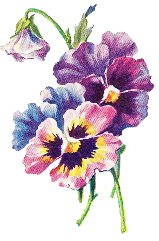 04吸取经验总结教训
警惕以发行股票名义的变相集资
                  ——某公司涉嫌非法吸收公众存款案
案件警示
通过发行或变相发行股票、债券、彩票、投资基金等权利凭证，或通过认领股份、入股分红等方式非法吸收公众存款，都是非法集资的常见手法。
根据《证券法》规定，在我国境内发行股票、公司债权、存托凭证和国务院认定的其他证券，必须符合法律、行政法规条件，并依法报经证券监督管理机构或者国务院授权的部门注册，未经依法注册，任何单位和个人不得公开发行证券。
有下列情形之一的，为公开发行：（1）向不特定对象发行证券；（2）向特定对象发行证券，超过二百人的。非公开发行，不得采用广告、公开劝诱和变相公开的方式。如果公司违反上述规定，则可能构成擅自发行股票罪或涉嫌非法吸收公众存款罪或集资诈骗罪。
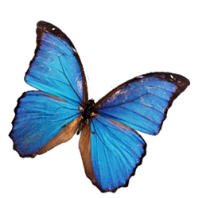 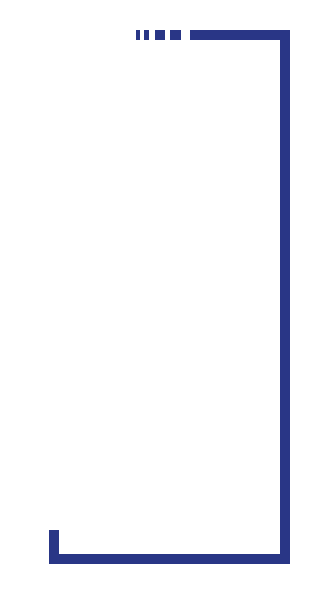 感谢收看
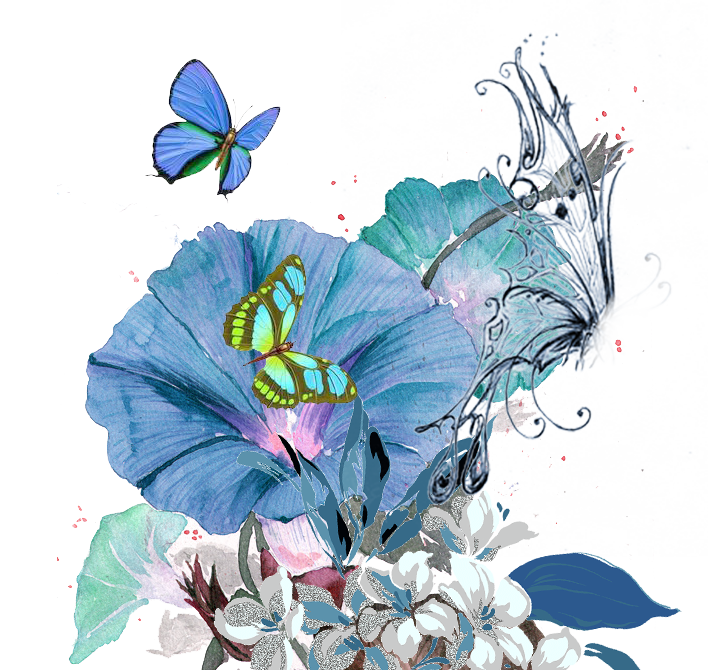 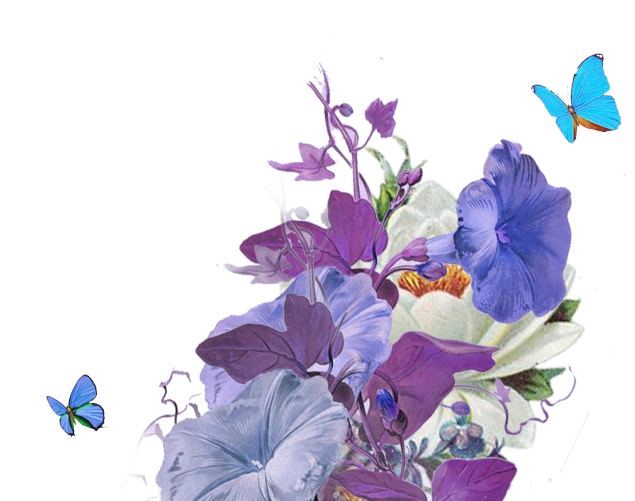 我们需要的并不多
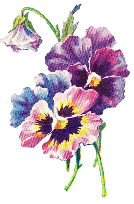